Имя существительное                      учитель  ГБОУ школы 432                                                                                                              Чернова Ольга Виктторовна
Имя существительное 
                                 обозначает 
                  предмет
                        отвечает на вопросы

                   КТО? ЧТО?
Имя  существительное




Одушевленное      Неодушевленное
Кто?                                Что?
Проверь себя
Наш родной город  Санкт-Петербург
Сравните предложения
Наш город- родина великих композиторов и художников.
Я горжусь тобой , моя  Родина!
Имя  существительное

 собственное                нарицательное
  ( имена, фамилии,                ( все остальные
   отчества, клички                        имена 
     животных ,                         существительные)
     географические
     названия )
Найдите имя собственное и имя нарицательное город Санкт-Петербург
Невский проспект
река Нева
Дворцовая площадь
архитектор Растрелли
царь Пётр I
Санкт-Петербург
Проверь себя
Наш город носит гордое имя Санкт-Петербург.
Его основал царь Пётр I.
Плавно течет в гранитных берегах река Нева.
В любое время года красива Дворцовая 
площадь.
Главная улица нашего города носит название
Невский проспект.
Много прекрасных зданий построил 
архитектор Растрелли.
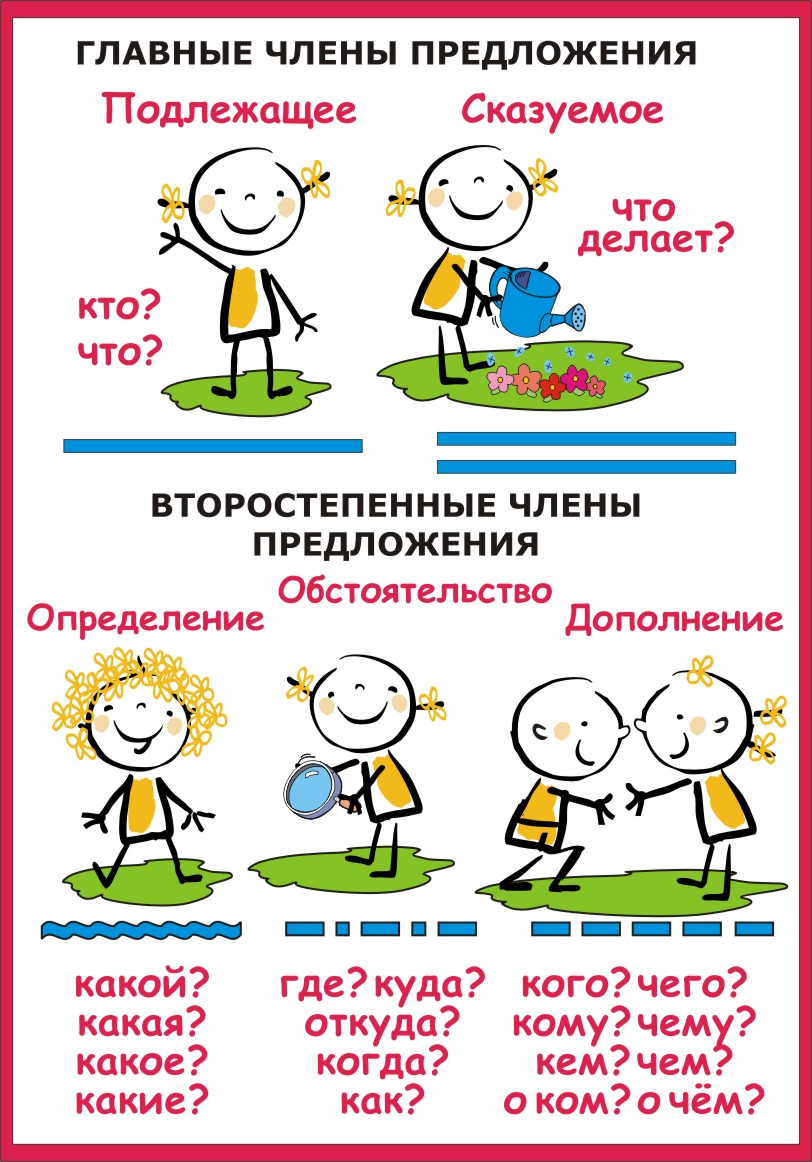 Роль существительного  в предложении
главный член                 второстепенный член предложения                   предложения
( чаще подлежащее)          ( дополнение,
                                                обстоятельство )
Подведение итогов
Дополните предложения

Имя существительное – это………………..  .
Оно отвечает на вопросы……………………..   .
Имя существительное бывает ……...и………,
………. и…………… .
В предложении является ………. и……….. .
Домашнее задание
стр. 69 упр. 1
    или
 стр. 73 упр. 4
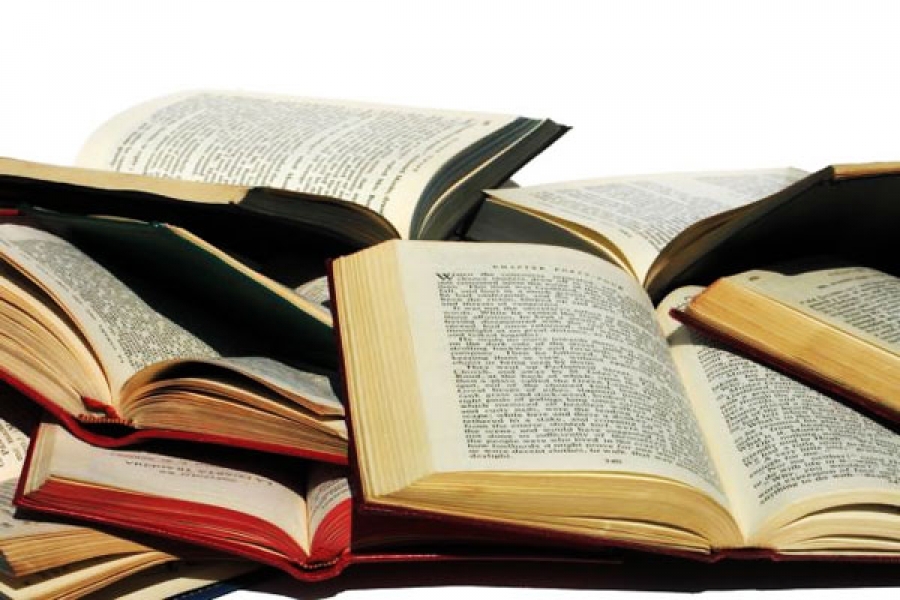 Спасибо за урок!